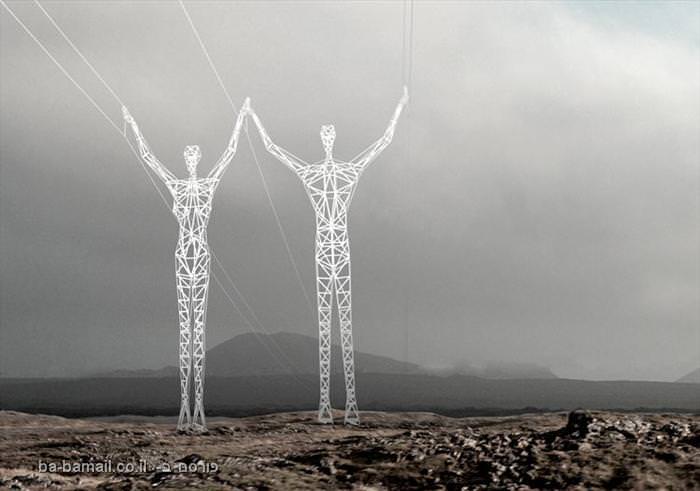 חשמל
חוק אום
זרם
כדי לקיים מעגל חשמלי דרושים הגורמים הבאים:
 מקור מתח.
 מעגל סגור.
 צרכן.

אום קישר בין שלושת הגורמים: זרם, מתח, התנגדות בנוסחה וקבע.
                                           

i                          – עוצמת הזרם באמפרים (A)
                       V – הפרש הפוטנצייאלים בין שתי נקודות בוולטים (V)
                      R  - התנגדות המעגל למעבר זרם באומים
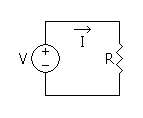 מקור מתח
התנגדות
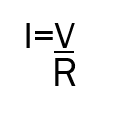 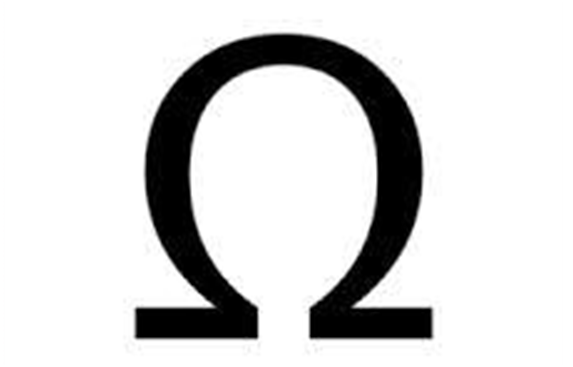 שלבי הפיצוץ החשמלי
בחירה וחישוב מעגל הפיצוץ.
בדיקה של כל נפץ חשמלי (חישוב התנגדות באמצעות אום מטר)
חיבור החוטים של הנפצים והמוליכים הראשיים.
בדיקת ההמשכיות וההתנגדות החשמלית של המעגל על ידי אום מטר.
התאמה למקור הזרם הרצוי.
הגנה על המעגל מזרמים טועים(זרמים העלולים להפעיל את המעגל באופן לא מבוקר)
חיבור טורי
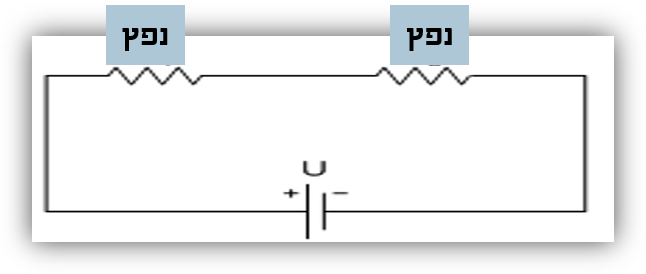 הצרכנים (נפצים ) מחוברים בניהם ואל 
מקור המתח.
מושגים במעגל טורי
r התנגדות נפץ אחד באומים
  R1סכום התנגדות טור נפצים באומים
R  התנגדות מוליכי העזר החשמליים באומים
 R התנגדות כללית של המעגל באומים
I זרם כללי במעגל באמפרים (A)
V מתח כללי במעגל בוולטים (V)
n מספר נפצים בטור.
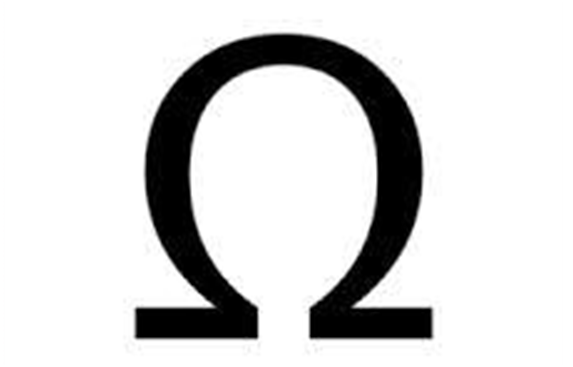 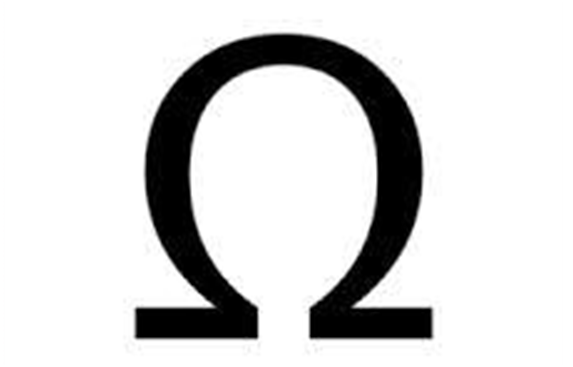 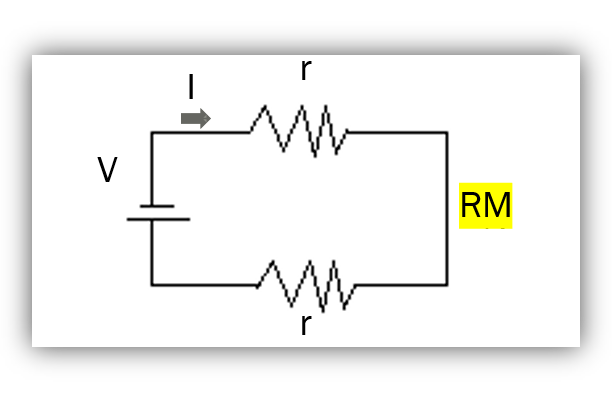 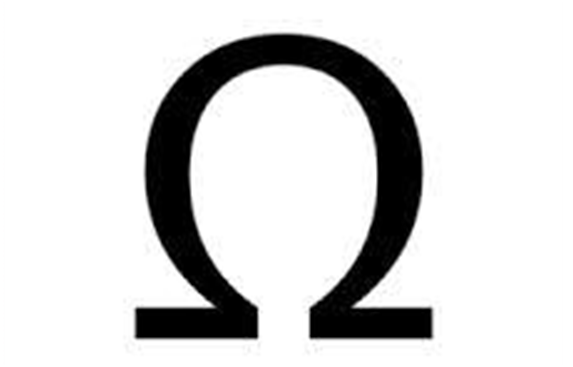 M
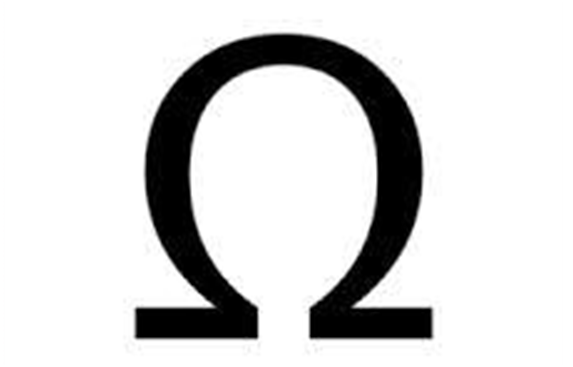 T
עקרונות וכללים להפעלת מעגל טורי של נפצים
מספר הנפצים המחוברים בטור מוגבלים עד למאה נפצים יחד (בהתייחס לסוג מכשיר ההפעלה)
במעגל טורי הזרם שווה על כל נפץ.
הזרם המינימלי הנדרש להפעלת כל נפץ עומד על 1.5 אמפר (A).
ההתנגדות השקולה של טור אחד R1 שווה להתנגדות נפץ כפול מספר הנפצים בטור.
ההתנגדות הכללית של המעגל RT שווה לסכום ההתנגדויות הבודדות של הנפצים בתוספת המוליכים החשמליים (מוליכי העזר)
שלבי חישוב מעגל טורי
סכום התנגדות טור הנפצים
(התנגדות נפץ כפול מספר נפצים)
R1 = r x n
סכום ההתנגדות הכללית של המעגל
(התנגדות נפצים פלוס התנגדות מוליכים)
R = R1 + R
M
T
זרם כללי
I= 1.5A
המתח הכללי.
(זרם כללי כפול התנגדות כללית)
V= I X R
חיבור מקבילי
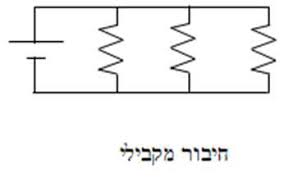 כל אחד מהצרכנים מחובר בנפרד אל מקור המתח.
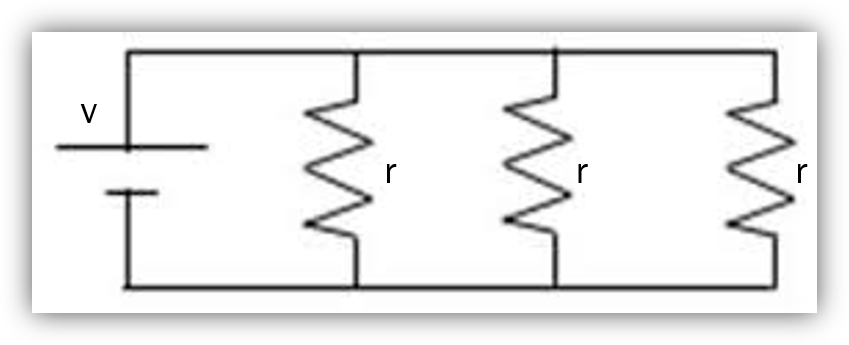 מושגים במעגל מקבילי
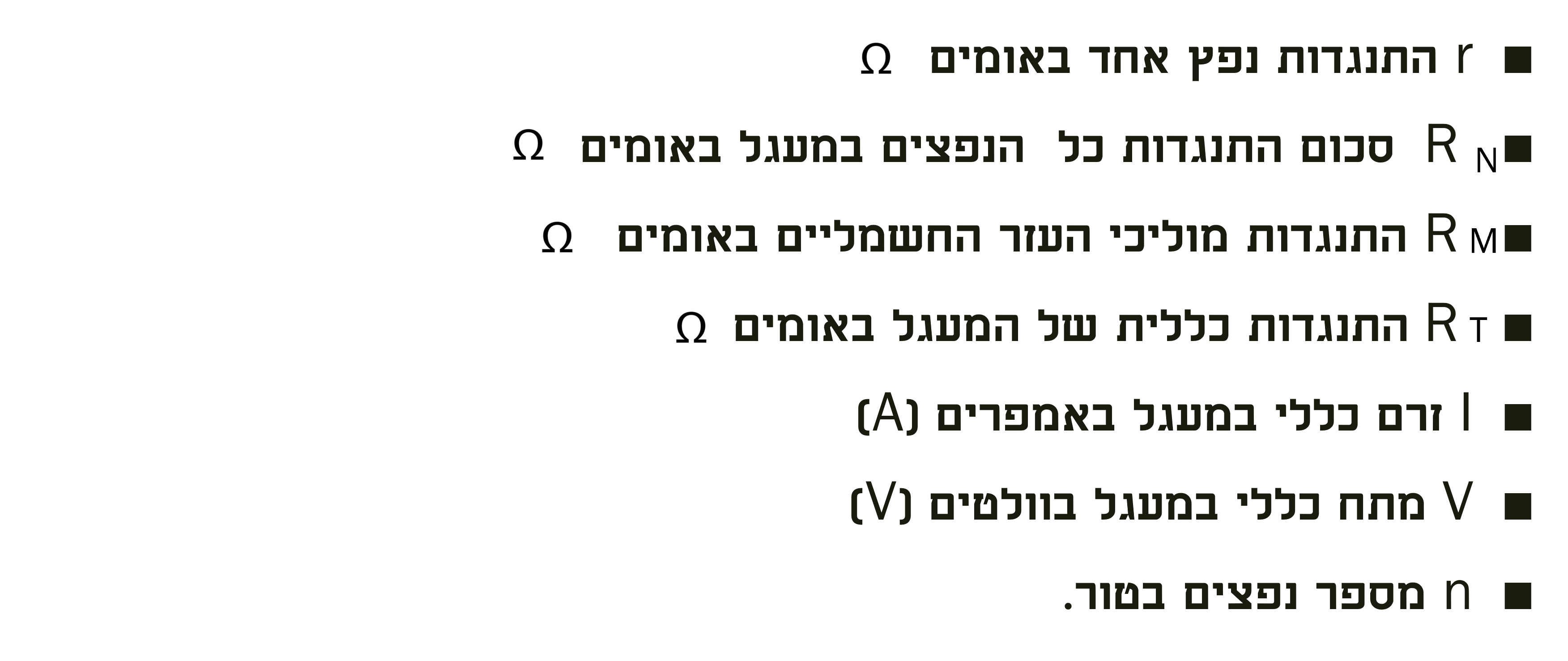 עקרונות וכללים במעגל מקבילי של נפצים
התנגדות הנפצים במעגל שווה להתנגדות נפץ אחד לחלק למספר נפצים.
         R  = r
במעגל מקבילי הזרם המנימאלי הנדרש לכל נפץ עומד על 0.6 אמפר  (A) 
כל נפץ מקבל את מתח המקור.
ההתנגדות השקולה של המעגל שווה לסכום ההתנגדות של הנפצים ושל המוליכים החשמליים.(מוליכי העזר)
    R   = R   +  R
N
n
T
N
M
שלבי חישוב מעגל מקבילי
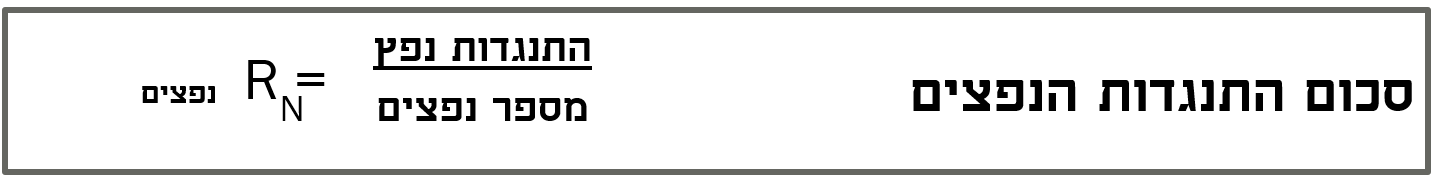 סכום ההתנגדות הכללית של המעגל
(התנגדות נפצים פלוס התנגדות מוליכים)
R = R + R
M
T
N
זרם כללי              זרם מינימאלי על נפץ (0.6 אמפר)  כפול מספר ענפים
המתח הכללי.
(זרם כללי כפול התנגדות כללית)
V= I X R
חיבור טורים במקביל
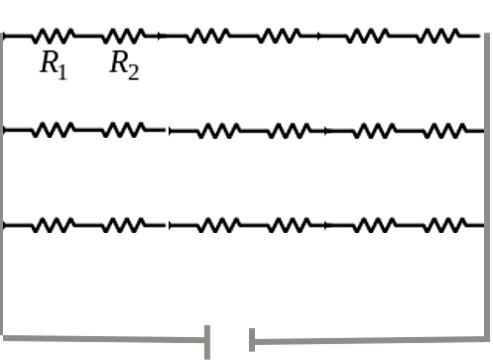 מושגים במעגל טורים במקביל
r
r התנגדות נפץ אחד באומים
  R1סכום התנגדות טור נפצים באומים
R התנגדות מוליכי העזר החשמליים באומים
 R התנגדות כללית של המעגל באומים
I זרם כללי במעגל באמפרים(A)
V מתח כללי במעגל בוולטים.(V)
n מספר נפצים בטור.
N מספר טורים במקביל
R1
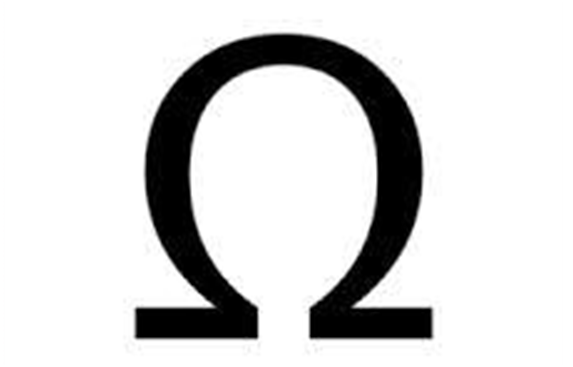 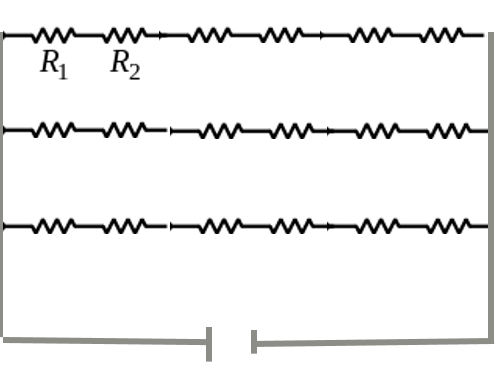 R2
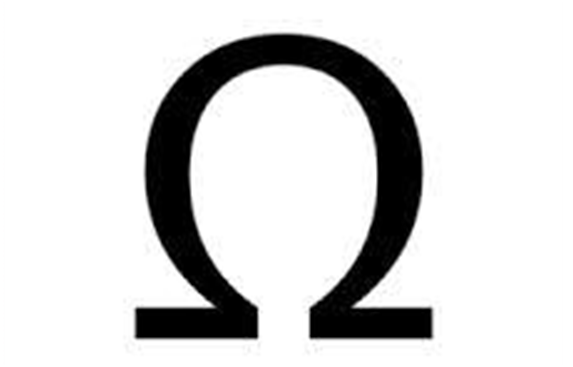 I
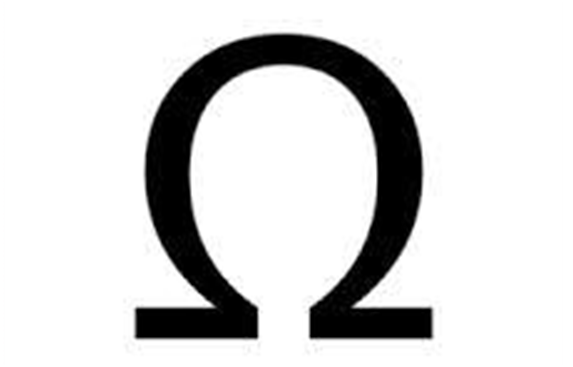 M
v
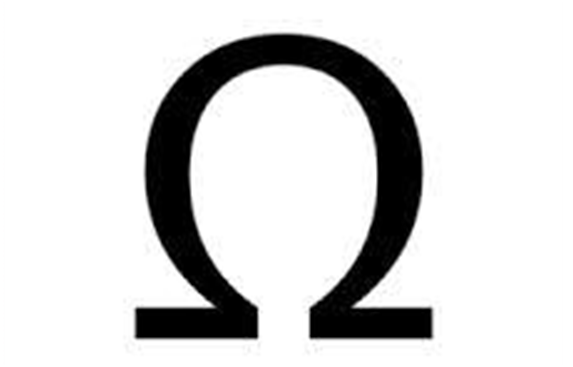 T
עקרונות וכללים במעגל טורים במקביל של נפצים
מספר הנפצים המחוברים בטור מוגבלים עד למאה נפצים יחד.
ההתנגדות של טור אחד שווה להתנגדות נפץ כפול מספר הנפצים בטור.
ההתנגדות של כל הנפצים מחושבת על פי נוסחה

ההתנגדות השקולה של המעגל שווה לסכום ההתנגדות של כל הטורים ושל המוליכים החשמליים(מוליכי העזר)
לכל טור נפצים יש להקציב זרם מינימלי של 1.5 אמפר (עוצמת הזרם הכללית היא מכפלה של מספר הטורים)
1
1
1
R = R + R
T
2
1
שלבי חישוב מעגל טורים במקביל
סכום התנגדות הנפצים בטור.
r x n
R =
נפצים
התנגדות שקולה של כל טורי הנפצים.
1
1
1
R = R + R
2
1
T
1
התנגדות שקולה של כל המעגל
=R + R
R
T
M
T
1
מציאת הזרם הכללי -1.5 אמפר כפול מספר הענפים
מציאת המתח הכללי – זרם כללי כפול התנגדות כללית
V= I X R
T
T
מכשירי עזר להפעלה ובדיקה מערכות חשמליות
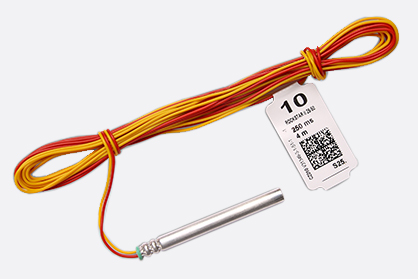 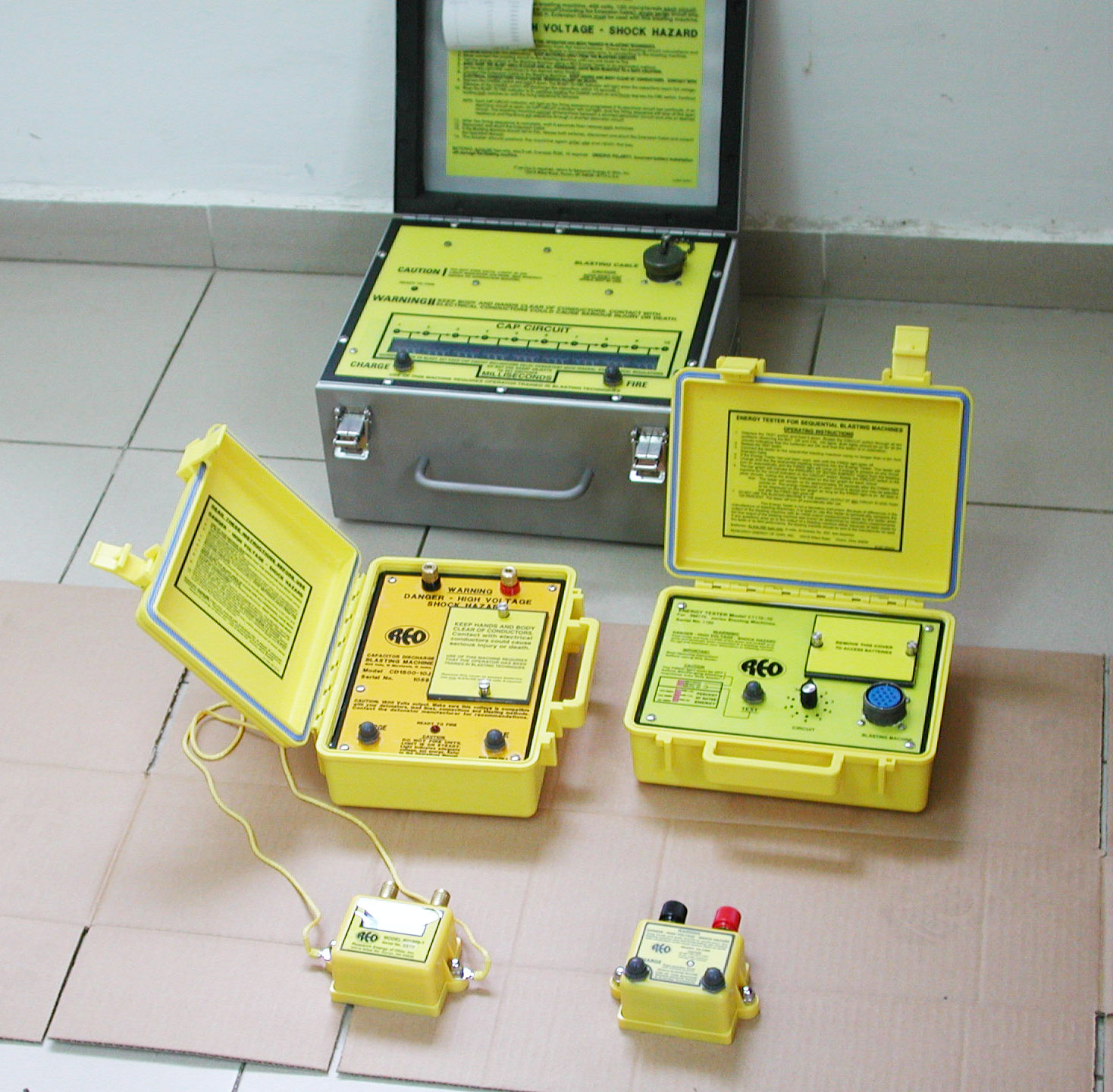 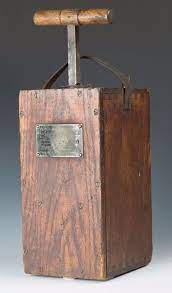 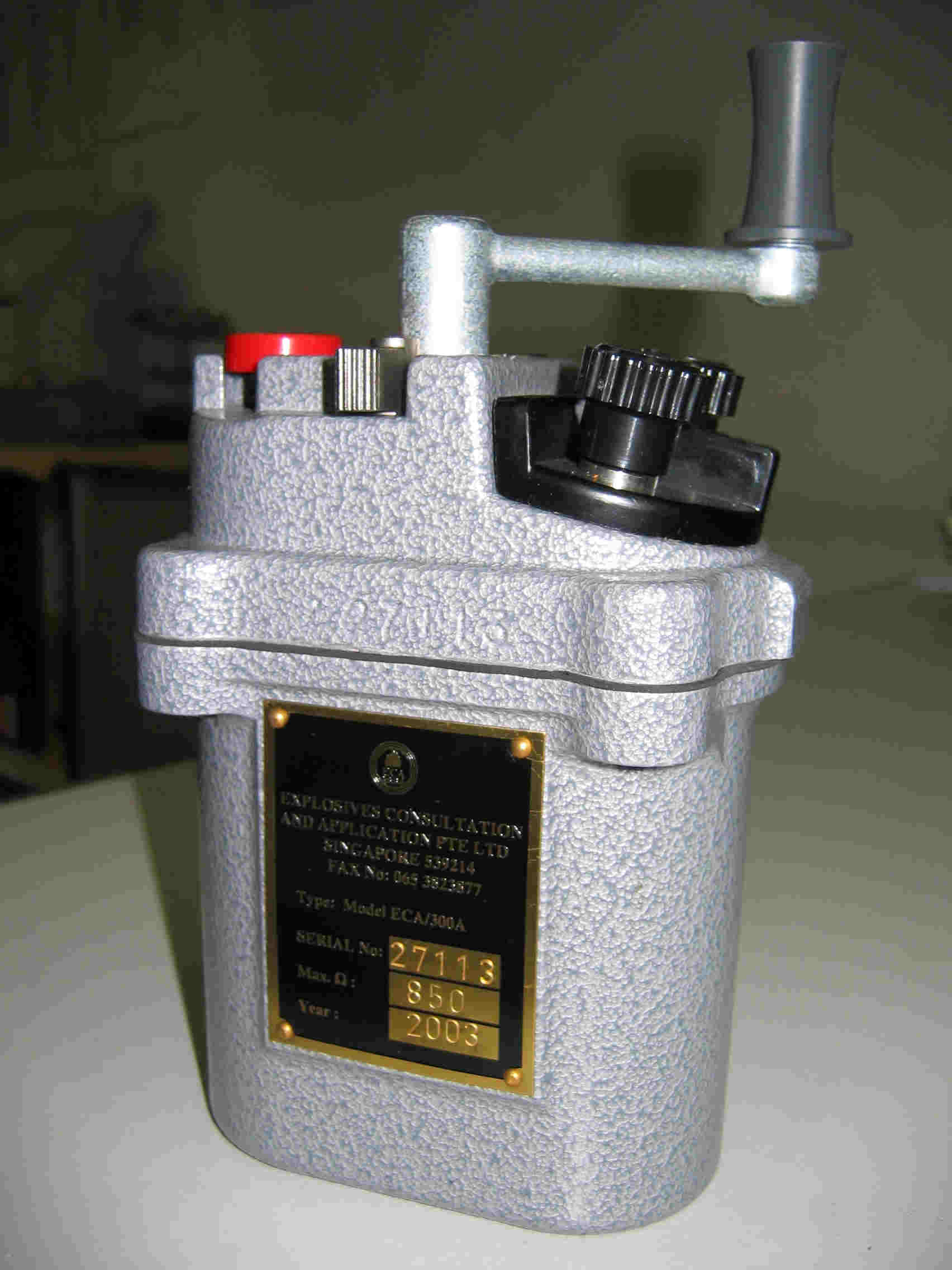 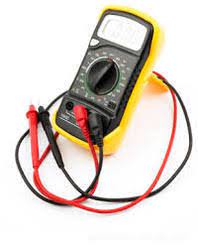 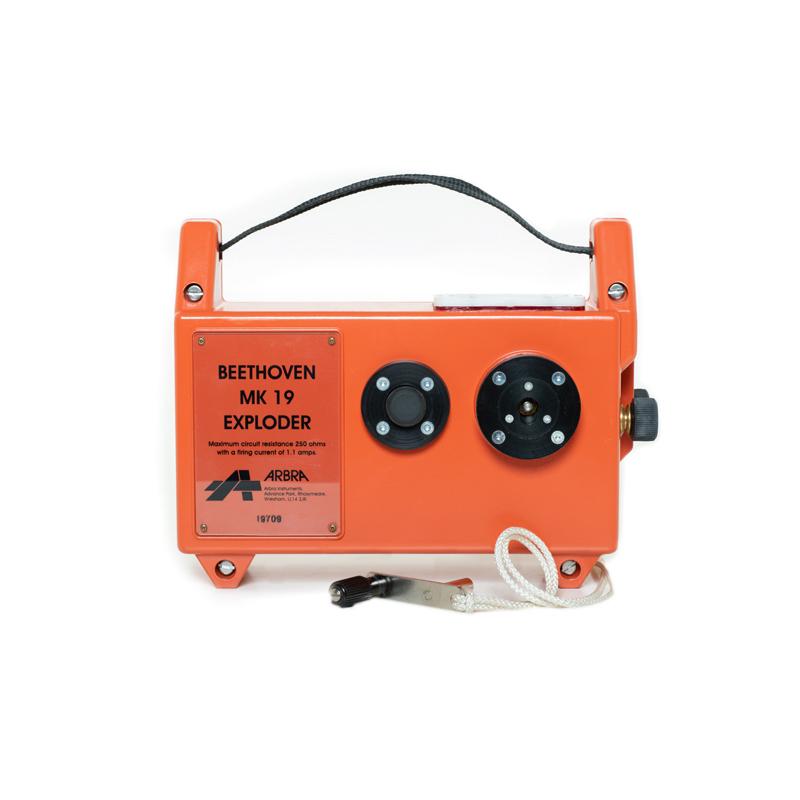 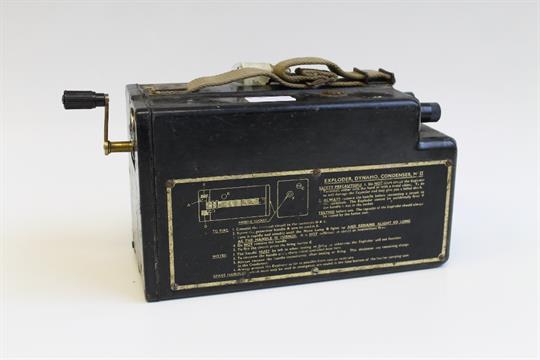 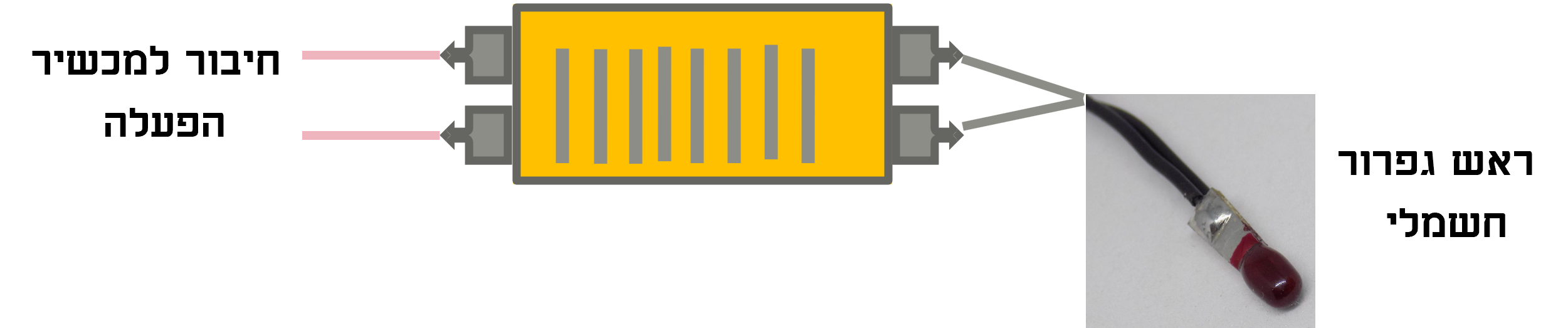 ראוסטט  
מכשיר לבדיקת מכשיר ההפעלה
שאלת חישוב
א. נתונים לשאלה החישובית
   340  נפצים אותם יש להפעיל יחד
   התנגדות כל נפץ- 1.3 אום
   התנגדות מוליכי העזר כולל הכבל הראשי- 14 אום
   משתמשים במכשיר בטהובן בעל מתח של 1200 וולט (100 נפצים בטור)
   חישוב המעגל בארבעה ובחמישה טורים
ב. תאר את המכשירים הדרושים להפעלה בטוחה של של המעגלים
    ואיך יש לבדוק אותם כדי להבטיח את כשירותם.
חישוב בארבעה טורים במקביל
     א)סה"כ נפצים בכל טור – 85 נפצים
     ב) התנגדות כל טור נפצים – אום R=r x n=85x1.3 =110.5  
     ג) התנגדות שקולה של כל הטורים – 
                                                     1         1        1      1        1     
RT=   110.5+110.5+110.5+110.5=  110.5                                                
                                                                4        1     
   RT  = 110.5                                                                                     
   4xRT= 110.5                                                                          
                              
                                                           אום   RT= 27.62    
 
ד) התנגדות שקולה של כל המעגל –  RT= RT1+RN (התנגדות שקולה פלוס  
    התנגדות מוליכי העזר)         אום  41.62 RT= 27.62+14=
      ה) זרם על כל טור – 1.5A
       ו)זרם כללי-       I=1.5x4=6A
       ז) מתח כללי- V=IXRT=6x41.62= 249.72 V
חישוב בחמישה טורים במקביל
א)	סה"כ נפצים בכל טור – 68 נפצים
ב)	התנגדות כל טור נפצים– אום R=rxn= 68x1.3=88.4 
ג)	התנגדות שקולה של כל הטורים
                                                  1       1      1      1      1    1
RT= 88.4+88.4+88.4+88.4+88.4 = 88.4                                    
 
                                                                                1     1
 RT =88.4                                                                                              
                                                                                    
                                                                  אום   5xRT= 88.4    
                                                                אום  RT = 17.68
ד)	התנגדות שקולה של כל המעגל –  RT= RT1+RN     (התנגדות שקולה פלוס התנגדות מוליכי העזר) 
              אום  68.31 RT= 17.68+14=
ה)	זרם על כל טור – 1.5A
ו)	זרם כללי-       I=1.5X5=7.5 A
ז)	מתח כללי- V=IXRT=7.5X31.68= 237.6V